" Подготовка к ВПР. Задания ВПР направленные на оценку умений применять полученные знания в практических ситуациях."
учитель географии ГБОУ СОШ пос. Новый Кутулук Незнамова Н.И.
Изменения в мире задали новые параметры обучения и воспитания, потребовали кардинального пересмотра целей, результатов образования, традиционных методов преподавания, систем оценки достигнутых результатов.
          Назначение ВПР – оценить уровень общеобразовательной подготовки обучающихся в соответствии с требованиями ФГОС. ВПР по всем предметам включает  задания , направленные на оценку умений применять полученные знания в практических ситуациях.
          Применение полученных знаний на практике- это определенный уровень знаний, умений и навыков, обеспечивающих нормальное функционирование личности в системе социальных отношений. т.е. ее смысл состоит в приближении образовательной деятельности к жизни, способности личности самостоятельно осуществлять учебную деятельность и применять приобретенные знания, умения и навыки для решения жизненных задач в различных сферах человеческой деятельности, общения и социальных отношений.
Направления работы
Короткие текстовые задания

Самодиагностика, оценивание для обучения

Взаимообучение + социализация

Работа с картой
Приемы работы
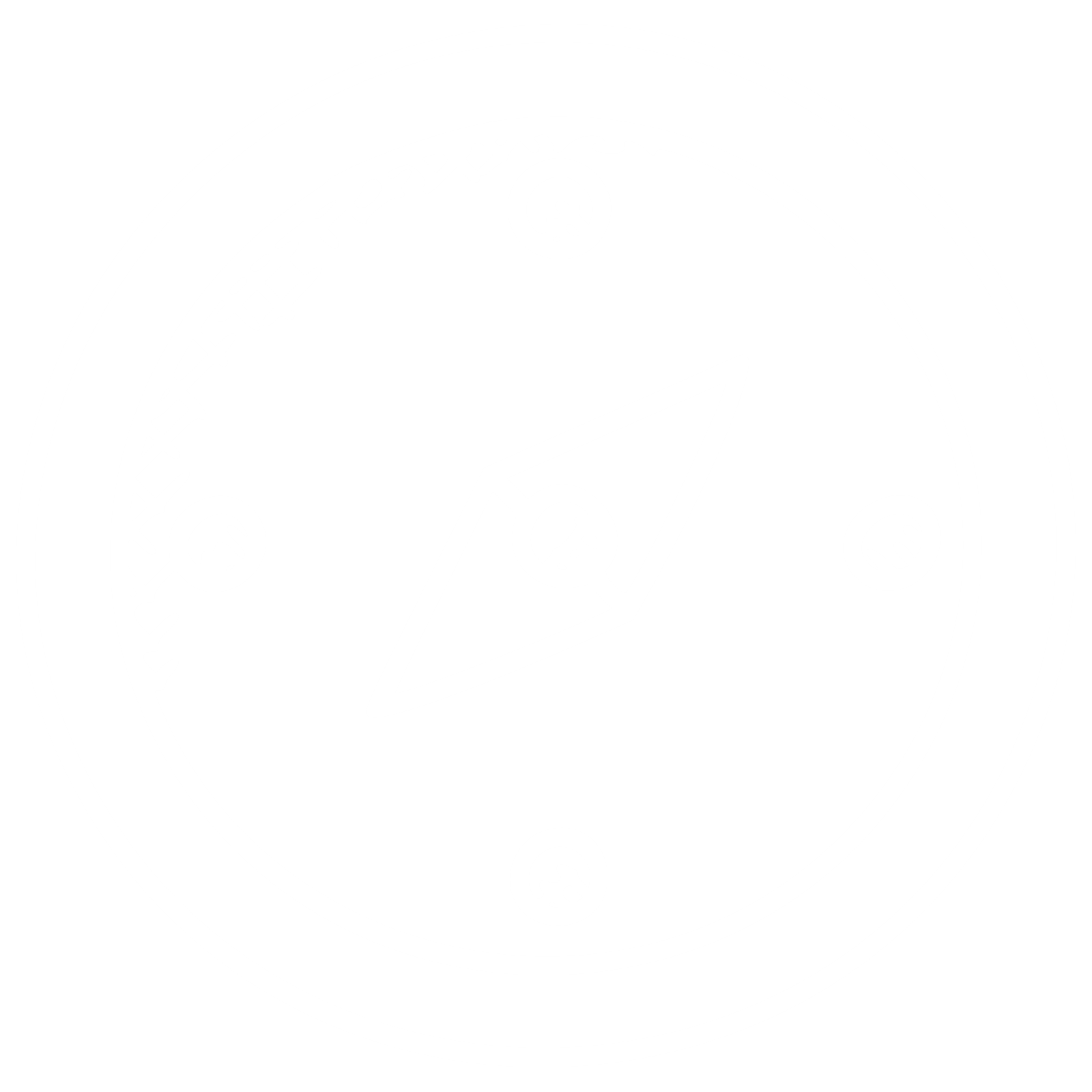 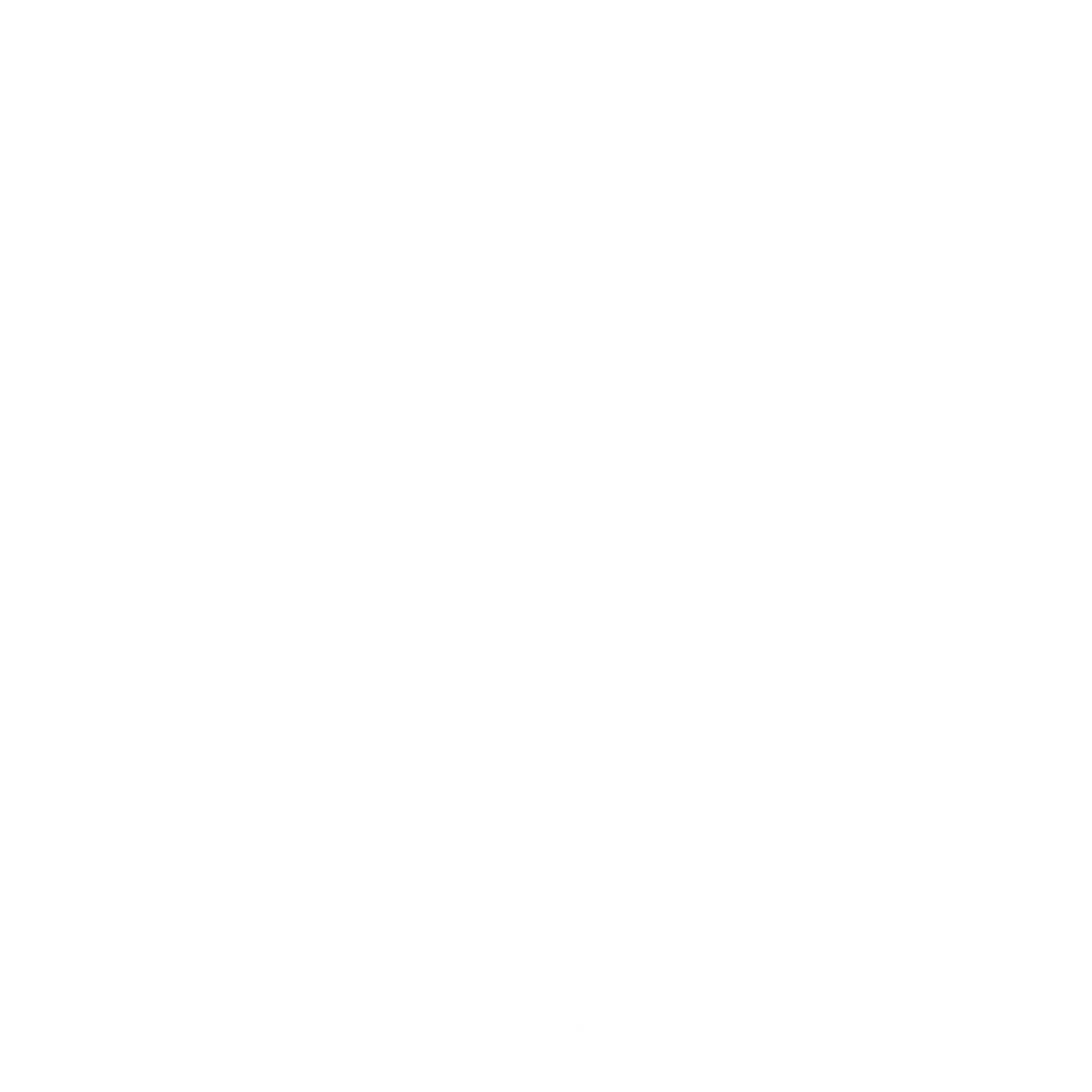 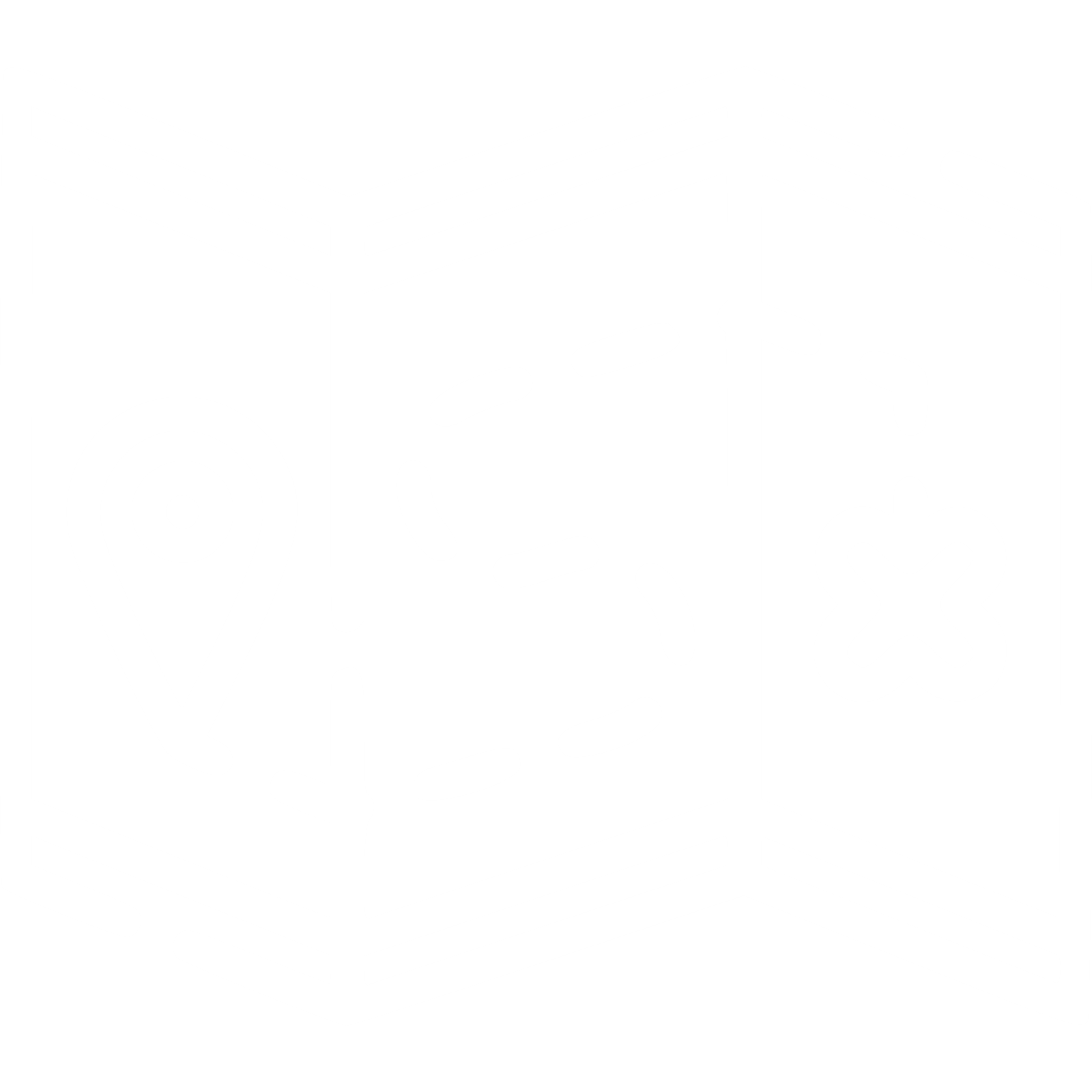 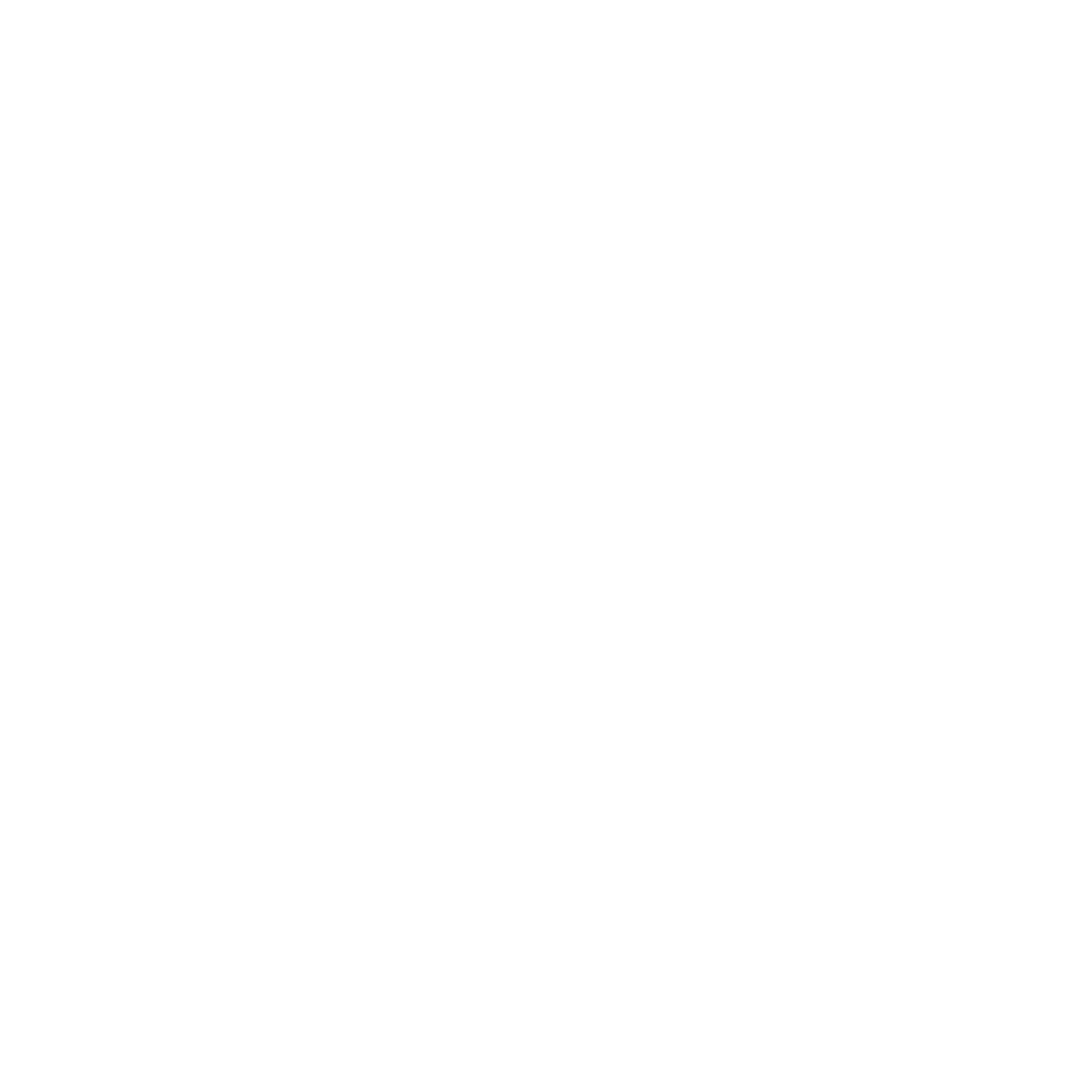 Работа с текстом.
Работа со статистическим материалом
Работа с географической картой.
Общие приемы
Примеры работы
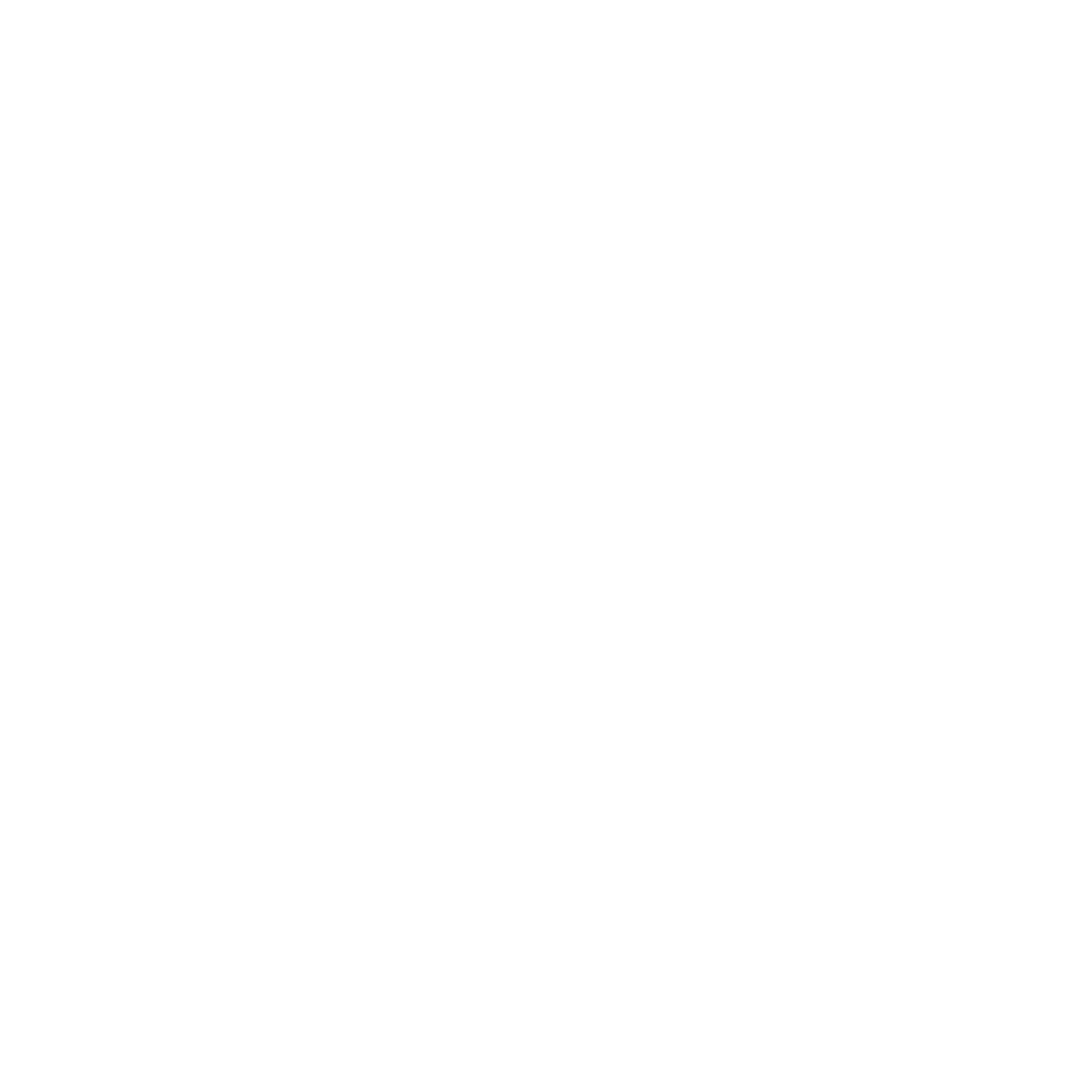 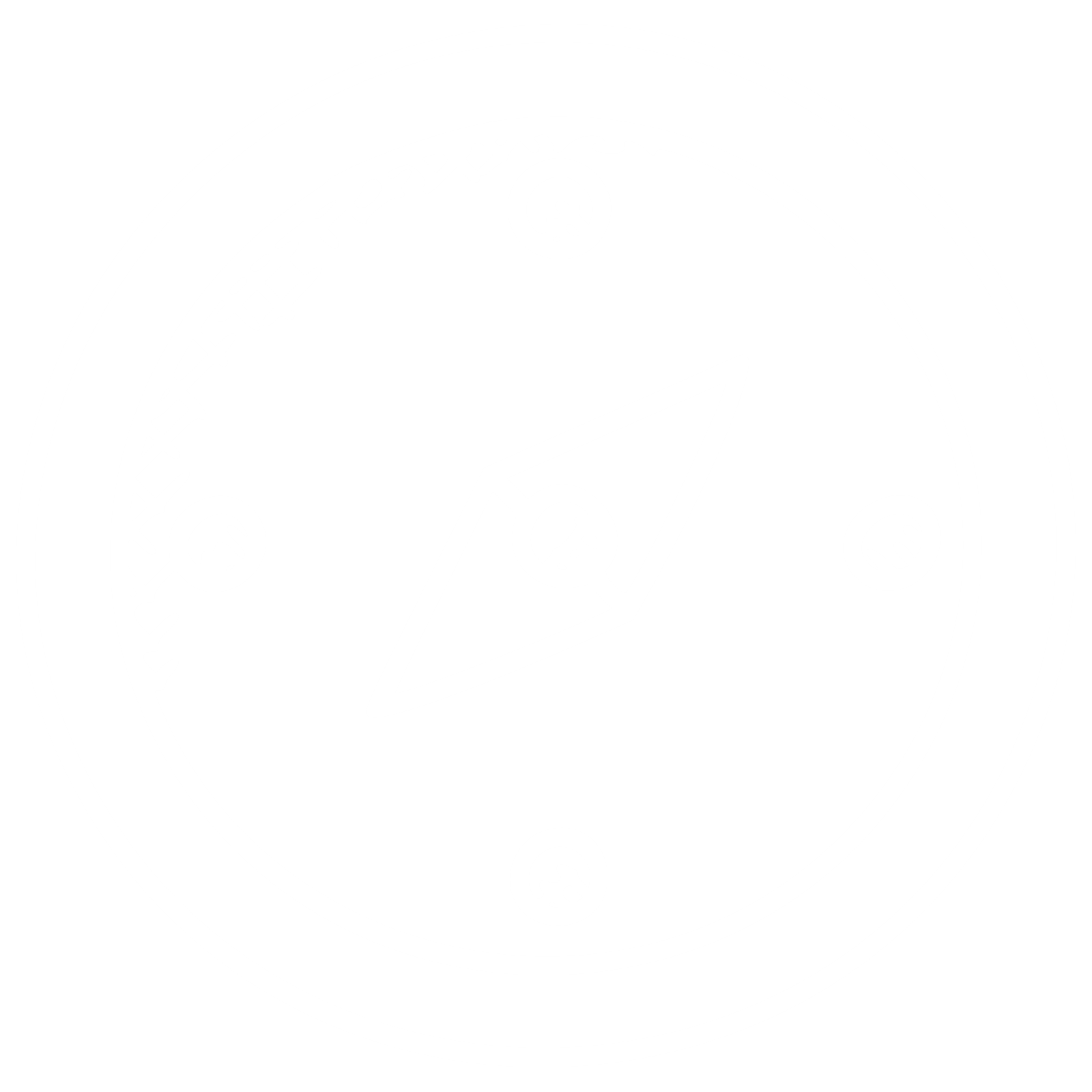 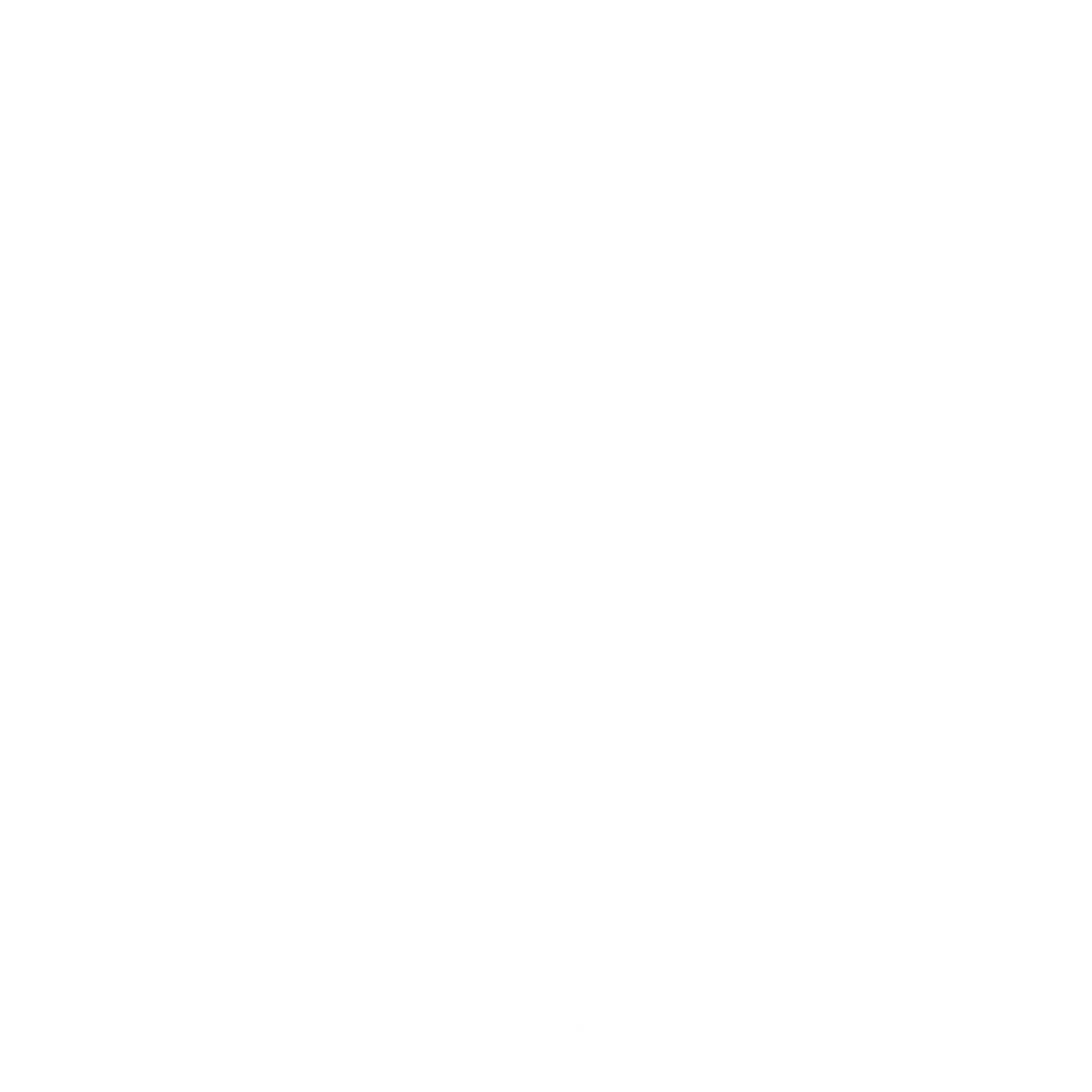 «Стороны горизонта», 
«Найди лишнее»
«Немая  карта»
«Узнай объект по описанию»
«Путешествие по карте»
«Найди меня»
«Географическая почта»
«Ранжированный ряд»
«Гонка за лидером»
«Географический диктант с ошибками»
«Установи соответствие»
«Ориентирование в пространстве и во времени»
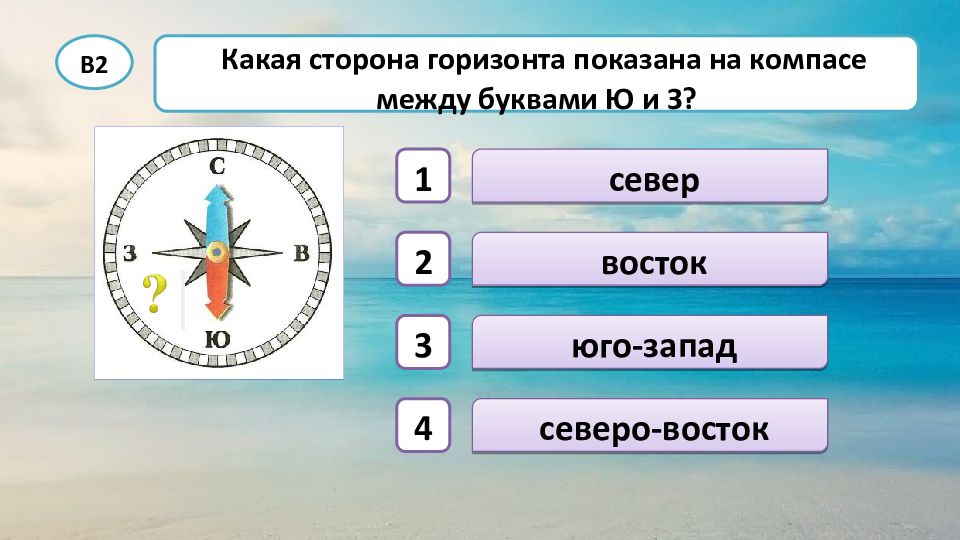 Найди лишнее
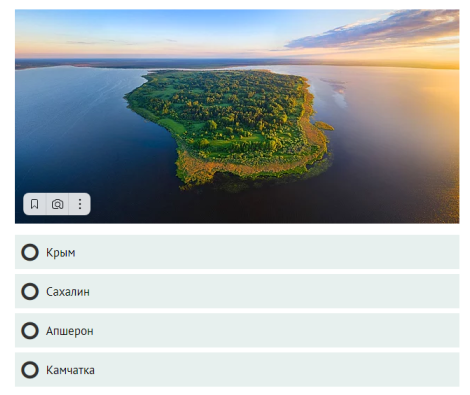 Узнай объект по описанию
Этот город — административный центр области, который находится в лесостепной и степной природных зонах. Город миллионер. Расположен на возвышенном берегу р. Волги, которая делает в этом районе петлю «Лука» и пересекается мощными транспортными магистралями широтного направления. Промышленность представлена производством самолётов, космической техники, оборудованием для нефтяной промышленности; нефтеперерабатывающей и др.
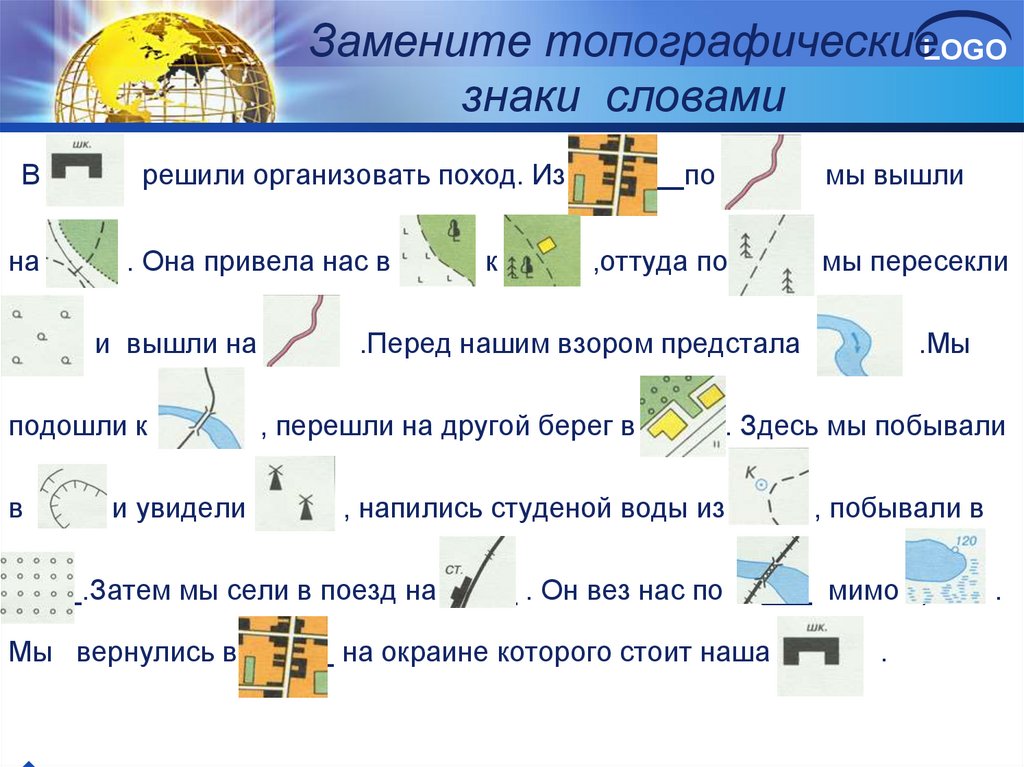 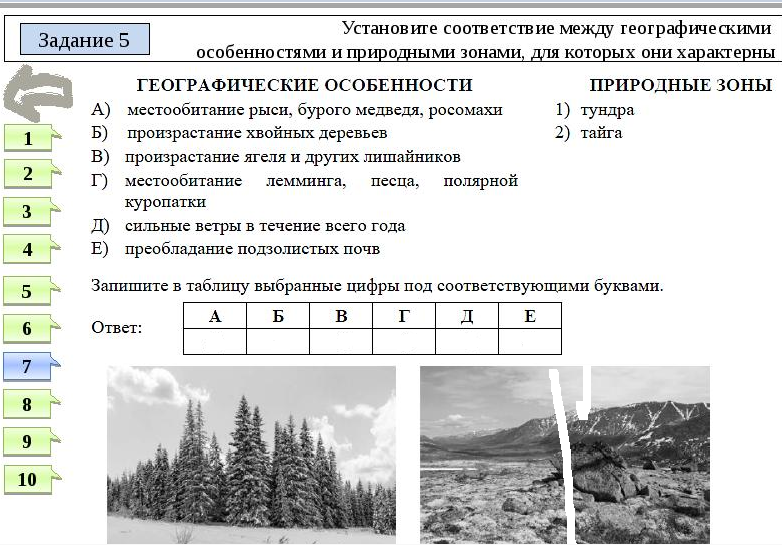 Спасибо за внимание!